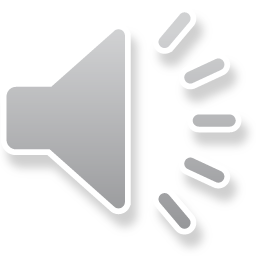 MINUTE ZA DUŠO IN TELO
 
DEL: HVALEŽNOST IN POTRPEŽLJIVOST 
 

Pripravila: Andreja Cerovšek
Tedni, ki vodijo naše trenutno življenje, marsikoga navdajajo s skrbmi, strahom, tesnobo. Naša prihodnost je negotova. Izpostavljeni smo bolezni, morebitni izgubi službe, finančnim težavam. Ves dan smo obkroženi z istimi osebami. Fizičnih stikov s starši, sorodniki in prijatelji ni. Ni športnih in drugih prostočasnih aktivnosti, ki smo jih vajeni, ni pohajkovanja po trgovskih centrih, ni popoldanske kave in klepeta s sosedi.
Potrebno je ne le preživeti to obdobje, za naše vseobsegajoče zdravje ga je potrebno kvalitetno živeti. Tako kot v vseh za človeka težkih trenutkih bo tudi v prihajajočih mesecih potrebno ohraniti življenjski smisel. In pogum. A kako?
Pri potovanju v globine mi je v pomoč knjiga Jožeta Ramovša z naslovom Sto domačih zdravil za dušo in telo. Avtor, sicer doktor antropologije in socialni delavec ter predstojnik Inštituta Antona Trstenjaka za gerontologijo in medgeneracijsko sožitje, tudi v ˝zdravih časih˝ pogled usmerja k vzpostavljanju telesnega in duševnega zdravja ter iskanju življenjskega smisla.
Pozornost posveča vsebinam, ki so bile nekoč pomembne vrednote in ogledalo družbe, danes pa ždijo v senci hitrega tempa življenja, pozabljene, zanemarjene, samoumevne. 
Današnji dan ni pravi za kopičenje denarja, tekmovalnost, perfekcionizem. Čas je za zavestno razvijanje hvaležnosti, potrpežljivosti, skromnosti in pozitivnih navad.
Čas je za iskanje miru in enkratnosti v sebi ter naših najdražjih. Čas je, da si pogosteje kot sicer priskočimo na pomoč in se zanjo tudi zahvalimo. In je čas za odpuščanje. 
Čas je za zavestno ohranjanje prijetnih občutij, zdravja in moči. In nič manj za zapis življenjskih želja, ki jih zaradi spremenjene dnevne rutine morda lahko začnemo uresničevati takoj. Čas je, da potrpežljivo počakamo na boljše čase, medtem pa spoznamo vrednost malih, na videz nepomembnih del.
Ponotranjam resnice, ki nam, če jih ne negujemo zavestno, hitro spolzijo iz glave. Male stvari z veliko težo. Lahkotne vaje, ki nas delajo srečnejše. Prof. Ramovš jih deli z nami. 


Ko se prebudite in odprete oči, pomislite, koliko ljudi se ta dan ni več prebudilo, koliko je slepih in slabovidnih. Zahvalite se za čudež življenja.
Usmerite pozornost na samoumevna vsakdanja dejstva, kot so topla obleka, hrana, stanovanje, služba, telefon, zdravje, družina, prijatelji in še in še. Pogosto se jih zavejte in se zanje zahvalite.

Opazujte svoje odzive na trenutne življenjske razmere. Zavestno si prizadevajte, da bi odziv, ki vam ne koristi, zamenjali z bolj zdravim, mirnim, potrpežljivim. Zakaj se ne bi na primer vadili v flegmatični umirjenosti?
Na napake drugih in svoje napake se odzovite kolikor se da pametno. Če pogosto burno reagirate, si pomagajte s preprostimi afirmacijami, kot so: ˝Ostajam miren in osredotočen na dobro. Vse je v redu. Imam vse, kar trenutno potrebujem.˝ Da bi jih imeli ves čas pred očmi, z njimi obogatite svoje stanovanje.
Zadnje trenutke pred spanjem namenite iskanju odgovora na vprašanje: ˝Kaj lepega se mi je danes zgodilo?˝ Poiščite in ponovno podoživite tri prijetne dogodke ter izrazite zanje hvaležnost.
Preprostih resnic se v teh dneh učimo najprej odrasli. Brez slabe vesti kakšen dan šolske vsebine postavimo na stran in seznanjajmo svoje otroke s pomenom hvaležnosti in potrpežljivosti. Pri tem nam lahko pomaga tudi dobra knjiga, a ne pozabimo, da je najboljši učitelj življenjskih modrosti naš zgled.